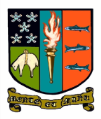 Higher/Adv. Higher    Modern Languages
Higher
French: 	Mme Couharde 

Spanish:	Mrs Taylor		

ITALIAN:	MISS MARI

Advanced Higher
Spanish:	Mrs Taylor
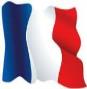 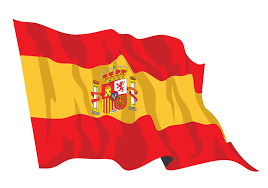 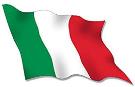 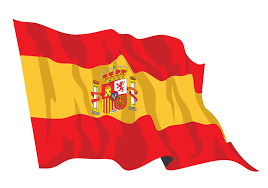 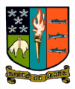 Higher course assessment this year has four components.
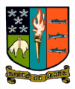 Advanced Higher course assessment this year has three components.
Key Assessment Dates
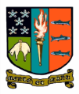 Provisional :			H/AH levels
Formal/Tracking Assessments	Nov 21/Jan-Mar 2022
under controlled conditions	Prelim dates tbc.
	
SQA Exams:         		Dates	
Italian H    		Tuesday 24th May 2022
French H 			Tuesday 3rd   May 2022
Spanish H/AH		Tuesday 17th May 2022

Adv. H. SP. Talking Exam 		March/April (tbc)
Done in School
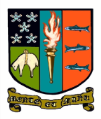 Where you can access details of course content/assessments
Course Outline – PHS Website/Pupil booklets on Teams
SQA course assessment information online
https://www.sqa.org.uk  (timetable/past papers)
https://www.mysqa.org.uk (sign up for results, personal timetables etc.)
 BrightRED Study Guides N5/H – French/Spanish
Not available for Italian
Scholar website – pupils have their log-in details
https://scholar.hw.ac.uk
Learning materials and activities in line with course content and  
Not available for Italian
other useful website addresses are on the hand-outs
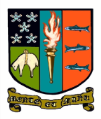 What we can do to support students
Conversations regarding keeping up with homework, independent study, reminding them to keep a note of approaching deadlines 

Encourage them to do work regularly – 
a language cannot be crammed for 
bite size chunks and often is best
do not leave things until the last minute!

Provide a quiet working space for homework/revision
take regular breaks

Advice/help with revision strategies

Encourage them to have a good work/life balance in order to reduce stress and to keep themselves healthy – physically and mentally
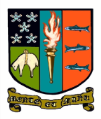 Homework/Assessments
They should expect at least two pieces of work per week-  reading, writing, talking or learning grammar/phrases – more in lead up to exams

Homework/Assessment dates will be available in advance and will be posted in class Teams. 
 
Show My Home Work may be available for reference but pupils in the Senior Phase will be encouraged to take responsibility for managing work and deadlines  (phone/paper/diary)

Emphasise individual responsibility for catching up with work missed or seeing the teacher if things are getting on top of them

Expectation of additional independent work that is not directed by teacher – vocabulary, key phrases and grammar learning, exam revision,  sample question papers
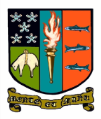 Arrangements for out-of-class support
Open-door policy – expectation of proactive approach to  seeking help on feedback or on ways to improve will be given to students

Individual support can be arranged with class teacher when necessary

If at all possible we will try to find a quiet study space in ML Dept. during free periods and personal study periods
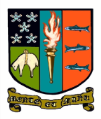 Any questions or concerns at any time please email Principal Teacher:gerry.reville@glow.sch.ukor Class Teachers:gw09taylordebbie@glow.sch.ukgw16couhardechristel@glow.sch.uk